BDUA
Reporte de Novedades Entes Territoriales
AGENDA A DESARROLLAR
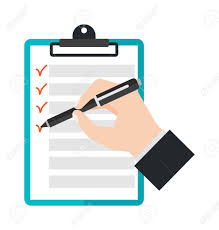 Marco Normativo
Definiciones  Básicas
Calendario Reporte de Información
Consolidado MS  
Reporte de Novedades NS
Tipos de Novedades
MARCO NORMATIVO
Resolución 4622 de 2016
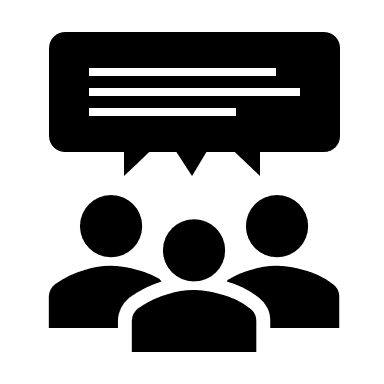 Los Procesos de la Base de Datos Única de Afiliados se encuentran reglamentados actualmente por la Resolución 4622 de 2016, por la cual se establece el reporte de los datos de afiliación al Sistema General de Seguridad Social en Salud, a planes voluntarios, Regímenes Especial y de Excepción y de las personas privadas de la libertad bajo la custodia y vigilancia del INPEC.
DEFINICIONES BÁSICAS
• ¿Qué es el Régimen Subsidiado?  El Régimen Subsidiado es el mecanismo mediante el cual la población más pobre, sin capacidad de pago, tiene acceso a los servicios de salud a través de un subsidio que ofrece el Estado. 
 
• ¿Cómo afiliarse al Régimen Subsidiado?   Para afiliarse al REGIMEN SUBSIDIADO DE SALUD debe tener aplicada la encuesta SISBEN que quiere decir: Sistema de Selección de Beneficiarios y permite establecer en que nivel se encuentra. Esta encuesta es la puerta de entrada a los programas sociales que ofrece el Estado para las personas con más necesidades. Dentro de esos programas esta el acceso a atención en salud a través del Régimen Subsidiado de Salud.
CALENDARIO REPORTE DE INFORMACIÓN
Las entidades que administran las afiliaciones en los distintos regímenes participaran el los Procesos de la BDUA de acuerdo con el siguiente calendario:  

a) Los Procesos de la BDUA, se realizarán únicamente en las semanas del mes que tengan mínimo 4 días hábiles, y se denominarán "Semana de Proceso BDUA". 
 
b) El último día hábil de la última “Semana de Proceso BDUA” de cada mes, se realizará el proceso de actualización del Régimen Subsidiado de la BDUA para las Entidades Territoriales, Departamentos que tengan a su cargo corregimientos departamentales y el INPEC, con respuesta el siguiente día hábil.
Proceso
Días
Entidades a Reportar
Régimen Subsidiado:
Las Entidades Territoriales, los Departamentos que tenga a cargo corregimientos y el INPEC.
Última Semana del mes (con mínimo 4 días hábiles).
Último día hábil de la semana y el mes.
CALENDARIO REPORTE DE INFORMACIÓN
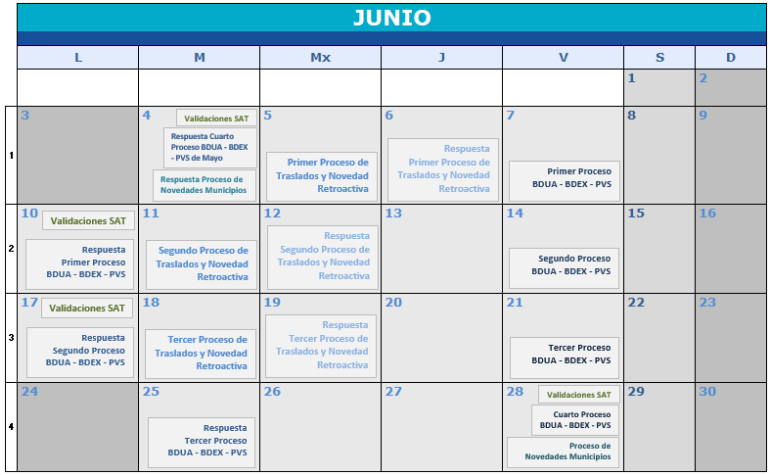 CONSOLIDADO MS  Previo y Definitivo
Consolidado que describe la población de cada Municipio y Departamento, Previo, luego de la ocurrencia de la totalidad de Procesos BDUA del mes y Definitivo, luego de la ocurrencia del Proceso de Novedades Municipios BDUA. 
	MSxxxxxddmmaaa.zip
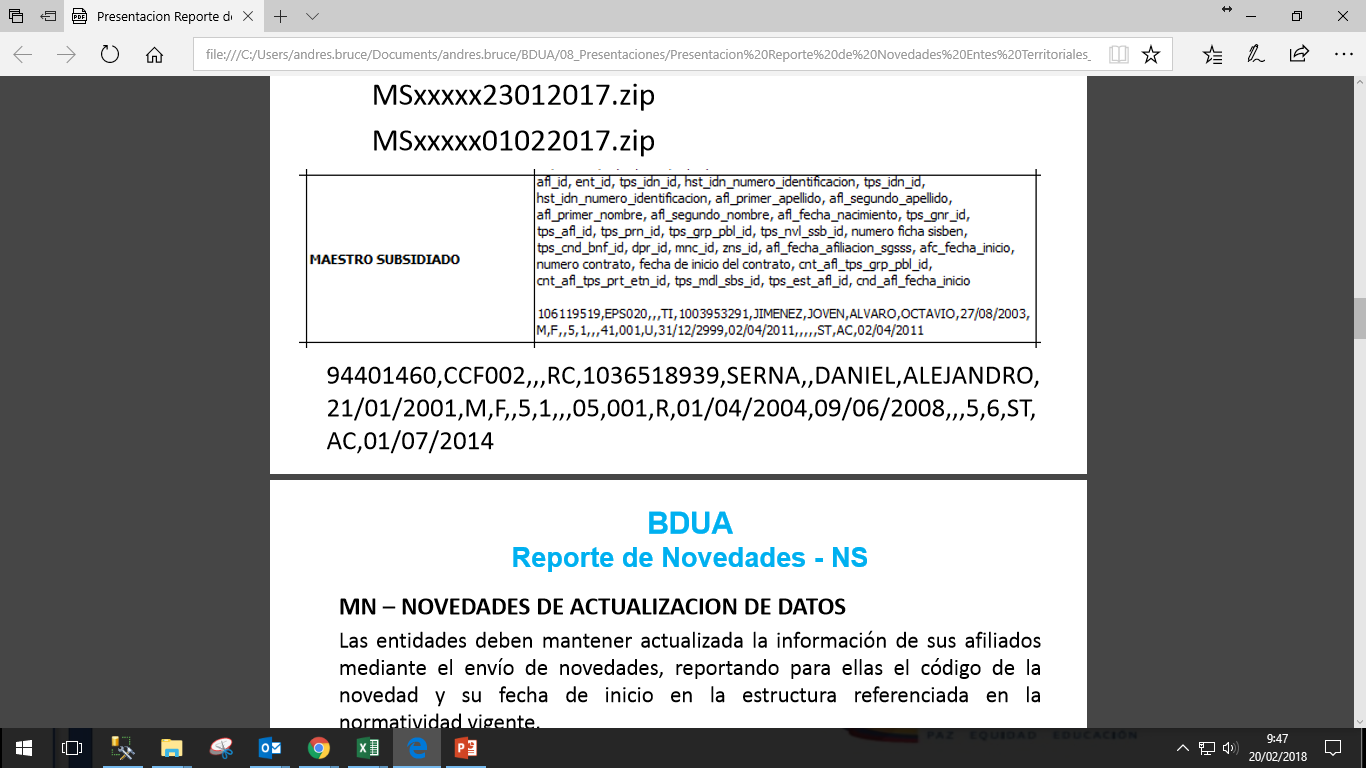 94401460,CCF002,,,RC,1036518939,SERNA,,DANIEL,ALEJANDRO, 21/01/2001,M,F,,5,1,,,05,001,R,01/04/2004,09/06/2008,,,5,6,ST, AC,01/07/2014
REPORTE DE NOVEDADES NS-MN
NOVEDADES DE ACTUALIZACION DE DATOS. Las entidades deben mantener actualizada la información de sus afiliados mediante el envío de novedades, reportando para ellas el código de la novedad y su fecha de inicio en la estructura referenciada en la normatividad vigente.
1,CCF055,CC,60215316,ALVAREZ,CUADROS,ANA,GRACIELA,06/06/1948,08,001,N15,15/05/2019,,,,,,,
REPORTE DE NOVEDADES NS-MN
1,CCF055,CC,60215316,ALVAREZ,CUADROS,ANA,GRACIELA,06/06/1948,08,001,N15,15/05/2019,,,,,,,
REPORTE DE NOVEDADES NS-MN
1,CCF055,CC,60215316,ALVAREZ,CUADROS,ANA,GRACIELA,06/06/1948,08,001,N15,15/05/2019,,,,,,,
TIPOS DE NOVEDAES
N09 – Retiro por muerte
1,CCF002,CC,51359932,VILLA,MEDINA,MILAGROS,,20/12/1923,08,001,N09,26/11/2016,,,,,,,
TIPOS DE NOVEDAES
N13 – Causal 1 y 2 - Novedad de retiro en BDUA
371,EPSS40,RC,1115264785,LOPEZ,MOSQUERA,SARA,SOFIA,19/08/2008,08,001,N13,21/08/2016,1,,,,,,
19,ESS133,TI,90020271310,PEREZ,GOMEZ,ANGELICA,RAQUEL,02/02/1990,08,001,N13,01/11/2016,2,,,,,,
TIPOS DE NOVEDAES
N13 – Causal 4 - Novedad de retiro de Novedad Retroactiva
El reporte de la Novedad N13 causal 4 corresponde al retiro de las Novedades Retroactivas por parte del ente territorial, bajo el siguiente procedimiento: 
 
La Dirección de BDUA dispone semanalmente los archivos NR .val y .neg a los entes territoriales, los cuales consolidan los periodos de novedad retroactiva aprobados y negados a las EPS dentro de cada municipio del país, una vez ocurre el cargue semanal de archivos NR reportados por las EPS, en desarrollo de los Procesos de Traslados BDUA de cada mes.

El ente territorial debe verificar bajo sus soportes de afiliación, archivos históricos y pagos del LMA la correspondencia de esos periodos y en caso de considerarlos no procedentes, reportarlos en el Proceso de Novedades de Municipios mediante la Novedad N13 Causal 4.

Cada registro debe ser reportado en el archivo NS de acuerdo con el rango determinado en el archivo Consolidado, pudiendo ser igual o menor al reportado por las EPS, según la verificación realizada.
TIPOS DE NOVEDAES
N13 – Causal 4 - Novedad de retiro de Novedad Retroactiva
Archivos NR .val y .neg para entes territoriales:  NR-S08001ddmmaaaa.val  /  .neg
Entidad que reporta la NR, Serial (Afl_Id), Departamento, Municipio, Zona de Afiliación, Tipo de Población Especial del Régimen Subsidiado, Nivel SISBEN, Tipo de Subsidio, Fecha Inicio, Fecha Fin.
1,EPSS23,CC,1105424566,LUNA,VALENCIA,JOSE,MILCIADES,02/11/1993,08,001,
N13,01/08/2016,4,25/08/2016,,,,,
Fecha Inicio
Fecha Fin
TIPOS DE NOVEDAES
N15 – Anulación de Ingresos
113,EPS025,CC,1034457,JEREZ,PINEDA,JOSE,CELIDOLFO,01/02/1965,08,001,N15,02/03/2019,,,,,,,
TIPOS DE NOVEDAES
N20 – Actualización de nivel SISBEN
N21 – Tipo de población especial del régimen subsidiado